Тенденции развития электронного книгоиздания. Устройства для чтения и их применение в библиотеках
Белорусский Государственный Университет Культуры и Искусств

Республика Беларусь, г. Минск,  19 ноября  2013 года
Электронные книги и устройства для чтения
Электронная книга/периодическое издание – (e-book/e-serial) – компьютерный файл, представляющий собою отдельную книгу или номер периодического издания.
Устройство для чтения/букридер (e-reader) – аппаратное средство для комфортного воспроизведения электронных книг и периодических изданий.
Зарождение электронного книгоиздания: вторая половина 1990
При ограниченной Интернет-аудитории и малом распространении  устройств для комфортного чтения текстов, электронные книги  (файлы) служили дополнительной бесплатной рекламой, стимулирующей продажу изданий в бумажном формате.
Активное развитие электронного книгоиздания: начало 2000-х гг.
С ростом числа пользователей Интернет и повышением потребительских свойств устройств для чтения электронные тексты в Сети уже не столько привлекают новых покупателей бумажных книг, сколько лишают издателей все более значительной доли прибыли.
Расцвет электронного книгоиздания:  2010 -
Следуя законам диалектики, абсолютно закономерен нынешний этап, когда электронные издания начинают объективно вытеснять с основного книжного рынка печатную продукцию как устаревший продукт, не отвечающий новым требованиям. Процесс вытеснения нарастает и углубляется по мере возрастания потребительских свойств электронных изданий.
Устройства для чтения электронных изданий
Специализированные устройства для чтения:
выполненные по технологии e-ink;
выполненные по технологии TFT;
выполненные по технологии e-paper/ e-ink («пластиковая электроника»). 
Планшетные компьютеры.
Приспосабливаемые устройства (компьютеры-десктопы, ноутбуки, мобильные телефоны, коммуникаторы, смартфоны).
Специализированные устройства (букридеры) на основе e-ink
Предназначены в основном для чтения.
Экран черно-белый (64 оттенка серого).
Средняя стоимость $150.
Основные преимущества:
малая энергоемкость (до 4 недель без подзарядки);
отсутствие излучения и мерцания экрана.
Специализированные устройства (букридеры) на основе TFT
Предназначены для чтения книг, просмотра фильмов и фотографий.
Основные преимущества:
цветной экран;
низкая стоимость (от $80).
Основные недостатки:
ограниченное время работы (75% энергии батарей тратится на экран);
мерцание экрана.
Статистика выпуска букридеров в России
Результаты аналитической группы SmartMarketing:
Лидеры российского рынка 2011 г.:
общий объем продаж устройств для чтения цифровых книг на российском рынке составил 1,43 млн. штук;
годовой рост составил 256%.
увеличивается число моделей с дисплеями от 8 дюймов и сенсорными экранами (даже в бюджетном сегменте).
PocketBook (30,27%)
WEXLER (19,72%)
teXet (6,62%)
Sony (6,64%)
Ritmix (6,53%)
Digma (5,38%)
Explay (5,24%)
ONYX (3,64%)
Effire (3,5%)
Prestigio (3,29%)
[Speaker Notes: Конкурентные преимущества  букридеров  не в последнюю степень определяются  способностью воспроизводить максимальное число форматов. PocketBook способен воспроизводить 12 форматов, в отличии от 6-7 в других устройствах.]
Повышение технических характеристик букридеров
Увеличение средней диагонали экрана (от 5 к 10 дюймам).
Увеличение разрешения экрана.
Конвергенция технологий: цветное сенсорное устройство на основе электронных чернил с диагональю экрана 10’’ - Hanvon).
Тенденция на 2-3 года: гибкие, сенсорные, цветные, многофункциональные, дешевые устройства.
Планшетные компьютеры
Многофункциональные устройства. Модуль для чтения  – лишь одно из множества приложений.
Стоимость – от $300 до $1000.
В 2012 году ожидалось удвоение (119,7 млн. устройств) объемов выпуска планшетников по сравнению с 2011 г.
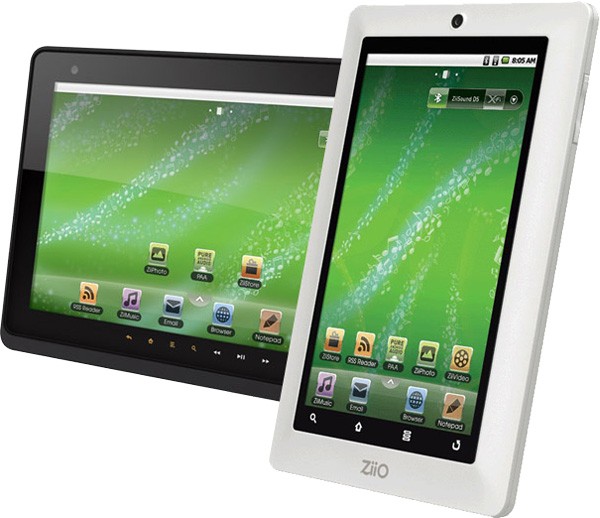 «Эталон» современного планшетного компьютера - iPad
В октябре 2012 г. Apple продала свой 100-миллионый iPad.
2 ноября 2012 года Apple начала продажи iPad четвертого поколения, а также iPad mini.
Стоимость последних версий на апрель 2013 г. 18-35 тыс. рублей в зависимости от характеристик (в США $499 - 839).
Издательский тренд - подгонка изданий под функционал «планшетников»
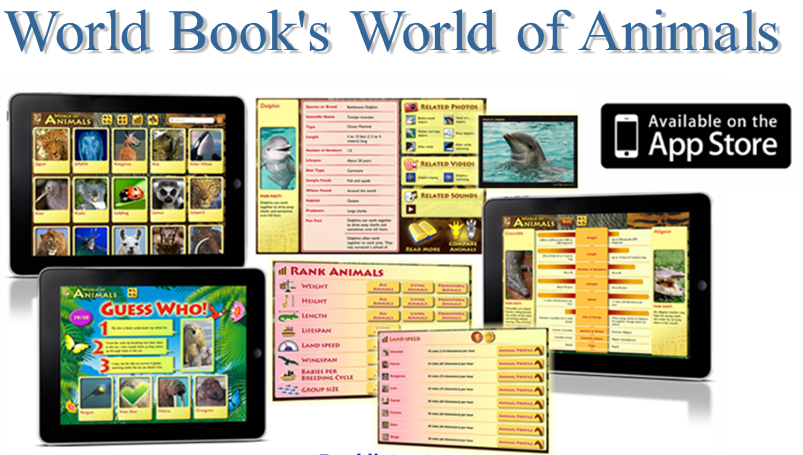 Прогнозы развития рынка цифровых устройств для чтения
По результатам исследования  Патрика Бехара и Лоран Коломбани к 2015 г. во всем мире от 15 до 20% читающей публики станут владельцами устройств для чтения электронных книг,  доля книжной продукции в цифровом формате составит около 25%.
Планшетные компьютеры займут к 2015 г. от 2/3 до 3/4 рынка устройств,  используемых для чтения электронных книг.  Специализированные  букридеры будут занимать не более 1/3 рынка.
Мировая статистика книжного рынка 2012 года. (I)
По сравнению с первым полугодием 2011 года, в  первом полугодии 2012 года электронная художественная литература стала продаваться на 188% лучше, продажи детских е-книг выросли на 171%, а нон-фикшн — на 128%, сообщила Ассоциация издателей (данные Publishers Association). (pro-books.ru/sitearticles/10198)
Продажи печатных книг в Британии в 2012 году упали на 5% (данные Nielsen BookScan). В 2012 году продажи электронных книг составили 13-14% от общего объема книжных продаж в Великобритании в количественном выражении и около 6-7% в стоимостном выражении (данные Филиппа Стоуна, редактора Bookseller). (pro-books.ru/sitearticles/11527).
Мировая статистика книжного рынка 2012 года. (II)
В США растет число читателей электронных книг. За 2012 год число читателей e-книг возросло с 16% (лица старше 16 лет) до 23%. В тоже время, число тех, кто читает печатные книги упало с 72 до 67 % в той же возрастной категории. В сумме, число тех кто читает книги в любом формате в данной возрастной категории в 2012 году снизилось по сравнению с 2011 годом на 3%  - с 78% до 75% (данные Pew Internet - libraries.pewinternet.org/2012/12/27/e-book-reading-jumps-print-book-reading-declines)
Динамика традиционного книжного рынка России
Статистика книжного рынка России (по данным РКП):
в 2009 г. издано 127 тыс. названий книг, общий тираж которых составил 716 млн. экз.
в 2010 г. издано 122 тыс. названий книг, общим тиражом 654 млн.
в 2011 г. издано 122 915  тыс. названий книг общим тиражом 612,5 млн.
в 2012 г. издано 116 888 тыс. названий книг (падение на 5 %), общим тиражом 540 466 млн. (падение на 11,8 %).

На фоне общего падения  книгопроизводства, рынок электронных изданий в России в 2012 г. вырос ориентировочно в два раза и составил от 0,35 до 0,5 % от всех книжных продаж в стране.
Прогноз  развития  издательского дела в России (по данным РКП)
Электронные периодические издания (е-периодика)
Этапы эволюции цифровых периодических изданий:
аутентичные печатным аналогам цифровые версии;
мультимедийные издания универсального характера;
мультимедийные издания персонального характера.
Первая специализированная электронная газета для iPad – The Daily.
Ключевые направления развития электронных изданий
Эволюция электронных книг связана с их преобразованием в качественно иные продукты по сравнению с обычным текстом в электронной форме (Сказки Оскара Уальда для iPad).
Е-книги будут снабжаться множеством интерактивных мультимедийных приложений и интегрированы с удаленными ресурсами, что даст читателям качественно иные возможности освоения материала.
Сам процесс чтения становится несколько иным (прогнозы IDEO).
Форматы электронных изданий (е-книг)
Универсальные форматы:
TXT, RTF, HTML, PDF, DjVu, ODT.
Специализированные форматы (для воспроизведения только на ридерах или планшетных компьютерах разных производителей ):
EPUB, FB2.
Узкокорпоративные (для воспроизведения толькона определенных устройствах  конкретных производителей ): 
MOBI (Amazon Kindle), PRC/PDB/iSilo (Palm), LRF (Sony), LIT (Microsoft), TCR (Psion/Symbian).
[Speaker Notes: Amazon снизил стоимость Kindle до минимума  (на сегодняшний день от $139) , рассчитывая получить прибыль на продажах электронных книг.
Создание в России букридеров, интегрированных с книжными магазинами) успеха пока не приносит.]
PDF – самый распространенный кроссплатформенный формат
PDF (Portable Document Format) - наиболее распространенный ныне формат электронных документов в Интернет, разработанный компанией Adobe.
PDF не обладает способностью плавающей верстки и по этой причине редко воспроизводится на ридерах. Некоторые электронные книжные магазины (например, ЛитРес) предлагают PDF-книги в двух вариантах размеров листов: A4 и А6.
ePub – наиболее перспективный формат
EPUB (Electronic PUBlishing) — открытый формат электронных изданий с плавающей вёрсткой. Позволяет создавать и распространять издание в едином файле, обеспечивая совместимость между воспроизводящим программным и аппаратным обеспечением. ZIP-архив контейнера ePub содержит тексты в форматах XHTML, HTML или PDF, описание издания в XML, а также в отдельных папках — таблицы стилей, встроенные шрифты, графику, включая векторную (SVG) и т. д.
Воспроизводится на большинстве ридеров и является основным форматом для воспроизведения на устройствах под управлением iOS и Android. На iOS воспроизводится в приложении iBook, на Android в таких плеерах, как Cool Reader,  Go Book, Moon+ Reader и др. 
В зависимости воспроизводящей программы обеспечивает максимально комфортные возможности работы, включая поиск по тексту, копирование фрагментов, написание заметок, определение слова в словаре, закладки и т.п.
FB2 – популярная российская разрабтотка
FB2 (FictionBook) - разработанный в России формат, представляющий XML-документ, совместимый с любыми устройствами и конвертируемый в любые иные форматы.  Реализует плавающую верстку. Издания в формате FB2 занимают небольшой объем и отлично архивируются. 
Файл книги в FB2 содержит структурную разметку основных элементов текста, мета-информацию о книге, вложения с бинарными файлами, которые могут содержать, например, иллюстрации или обложку.
В всем мире FB2 малоизвестен и по этой причине не поддерживается букридерами, выпускаемыми, например,  Sony, Amazon, Barnes&Noble.
Устройства для чтения в библиотеках
В России инициатива оснащения библиотек букридерами принадлежит министру культуры РФ А.Авдееву (декабрь 2009 г.)
Цель инициативы – замена букридерами обветшавшей части библиотечного фонда страны и привлечение в библиотеку читателей молодого поколения.
Опытная апробация
В октябре-декабре 2010 г. проведена опытная апробация использования букридеров в РГБМ, Ивановской и Кировской областных, а также нескольких массовых библиотеках.
Библиотеки получили PocketBook 301 с предустановленными коллекциями произведений и iPad, которые выдавались на дом читателям фокус-группы и использовались в читальном зале.
«Результаты» апробации (I):
Букридеры наиболее удобны при чтении дома или в транспорте, но не в библиотеке.
При размещении на устройстве большого числа изданий мешает отсутствие поисковой системы.
Неудобно читать газеты, материалы в которых располагаются колонками, в том числе, и неправильной формы.
Документы в старой русской орфографии (яти, феты и пр.) часто не читаются (соответственно, не рационально предложение о размещении на букридерах коллекций редких  и ценных изданий и краеведческих коллекций).
«Результаты» апробации (II):
В соответствии с правовыми ограничениями выдача букридеров на дом возможна только с загрузкой на них произведений, находящихся в общественном достоянии. 
Сами устройства довольно хрупкие и требуют бережного обращения, которое готовы гарантировать не все читатели библиотек (в случае выдачи устройств через абонемент).
Выводы
Использование букридеров в библиотеках нерационально.
Их применение не в состоянии привлечь широкие массы читателей и в тоже время сулит библиотекам новые проблемы (сложность возврата выданных через абонемент дорогостоящих устройств, контроль их исправности при возврате, ремонт и т.п.).
В чем действительно нуждаются библиотеки
Изменение законодательства - возможность «выдавать» за пределы библиотеки файлы электронных изданий, а не аппаратные устройства.
Библиотека может и должна стать основным каналом легального распространения интеллектуального контента в цифровой форме.
Бизнес-схема: библиотеки приобретают у издателей файлы е-книг и лицензию  на их использование и осуществляют их выдачу читателям в удаленном режиме согласно лицензии.
Спасибо за внимание!
Вадим Степанов

http://www.vadimstepanov.ru
stepanov@vadimstepanov.ru